Please Put phones and devices in a pocket in your backpack.  Thank you
Integrated Math Three
Mod 6 Quiz Review
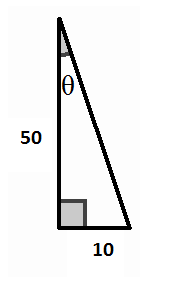 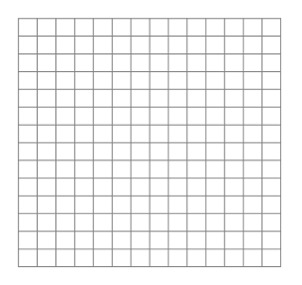 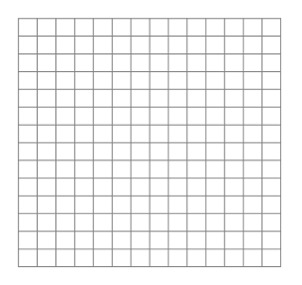 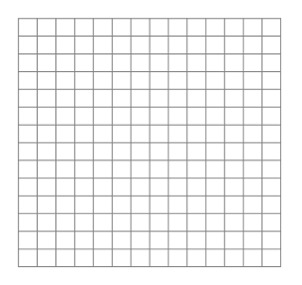 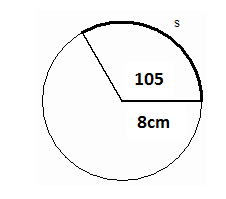 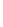 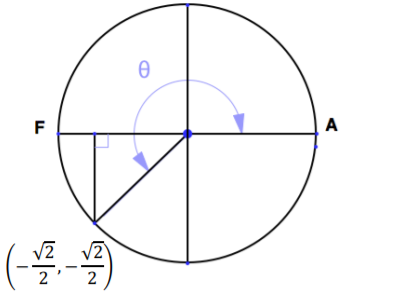